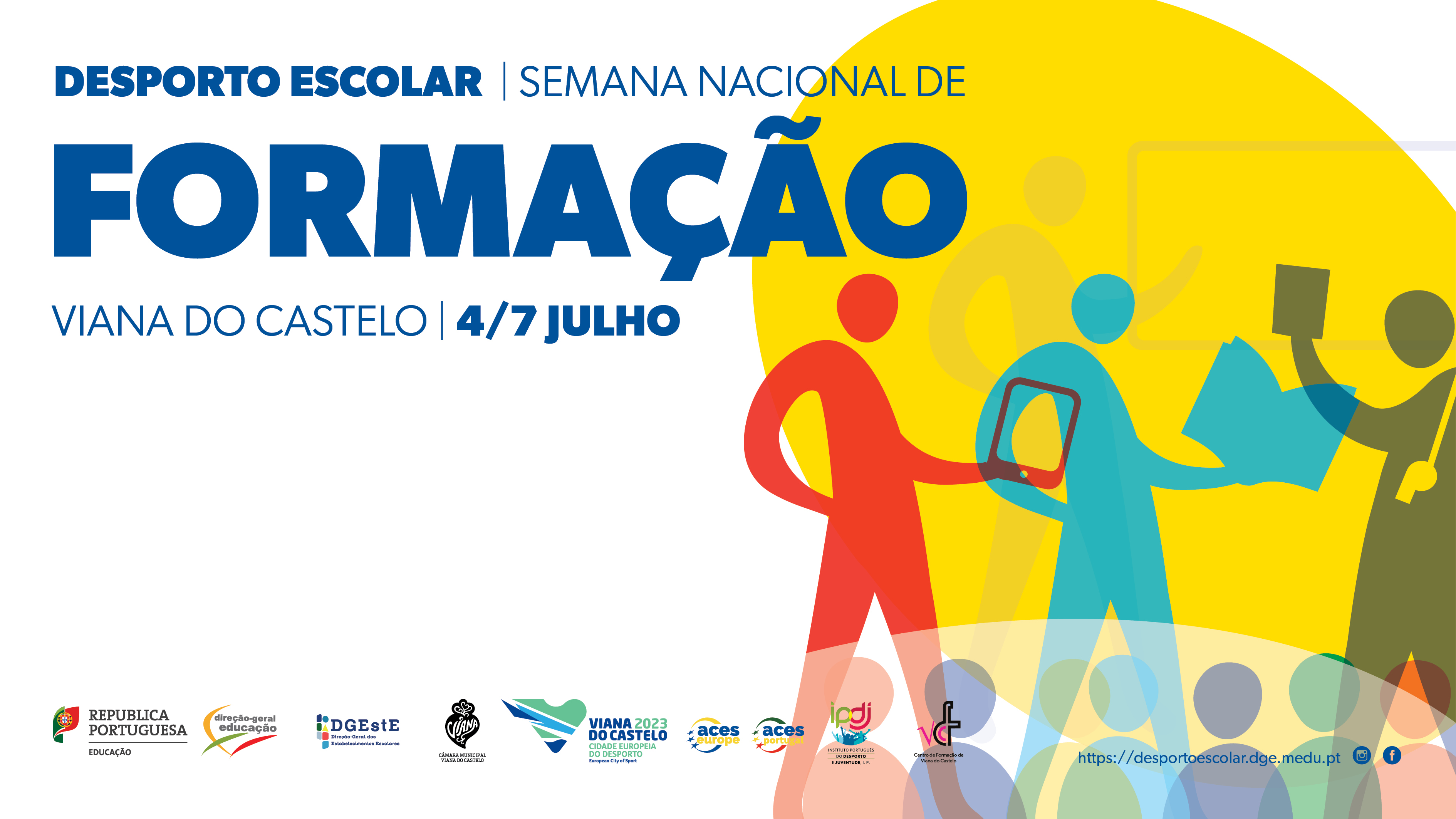 Formadores:
José Carvalho & Gastão de Sousa
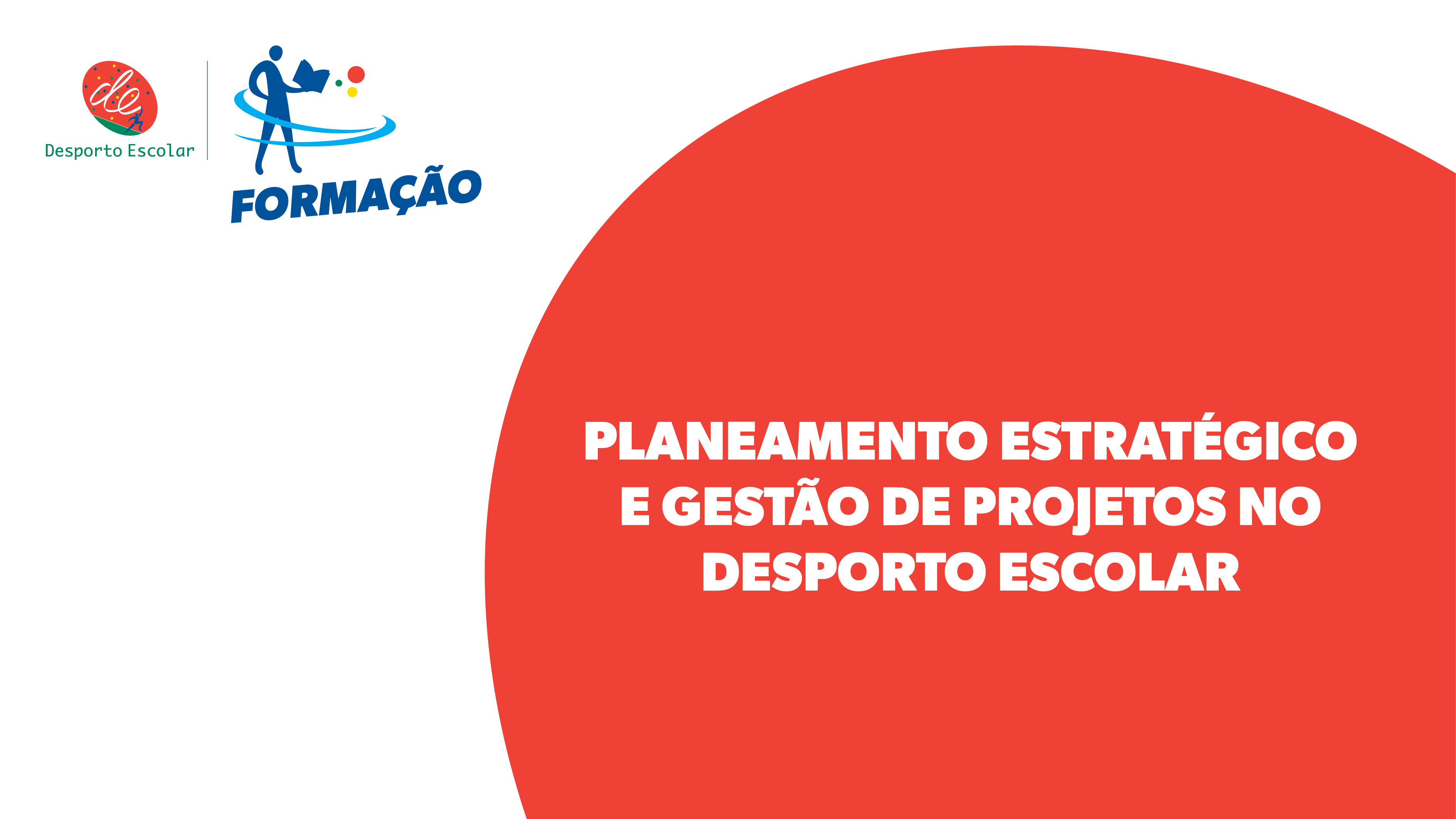 Módulo 0
APRESENTAÇÃO DO CURSO DE FORMAÇÃO
José Carvalho jose.carvalho@dge.mec.pt
Gastão Sousa
gastao.sousa@degeste.mec.pt
Estrutura
Módulo 1: Desporto Escolar, Estratégia e criação de valor 
Módulo 2: Fatores e dinâmicas de sucesso na implementação estratégica 
Módulo 3: Etapas do processo de formulação estratégica
Módulo 4: Criação de valor e interação sistémica no Desporto Escolar
Módulo 5: Mapa Estratégico Regional e Local – alinhamento a montante e a jusante
Módulo 6: Ferramentas de operacionalização e acompanhamento de objetivos do Desporto Escolar
Módulo 7: Princípios e ferramentas de gestão pessoal e de equipas de trabalho

Apresentação e discussão dos projetos/produtos finais dos formandos